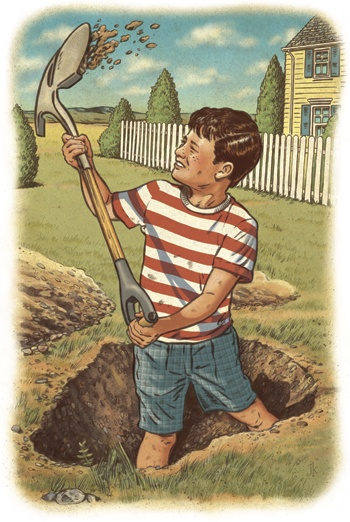 An Underground Movement: 

Geothermal Heat Pumps in Texas
Summer
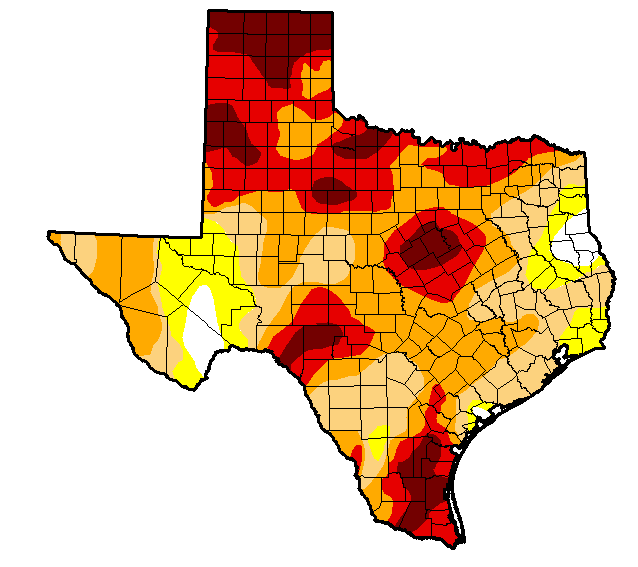 When it’s Hotter than Billy Blue Blazes in Texas…
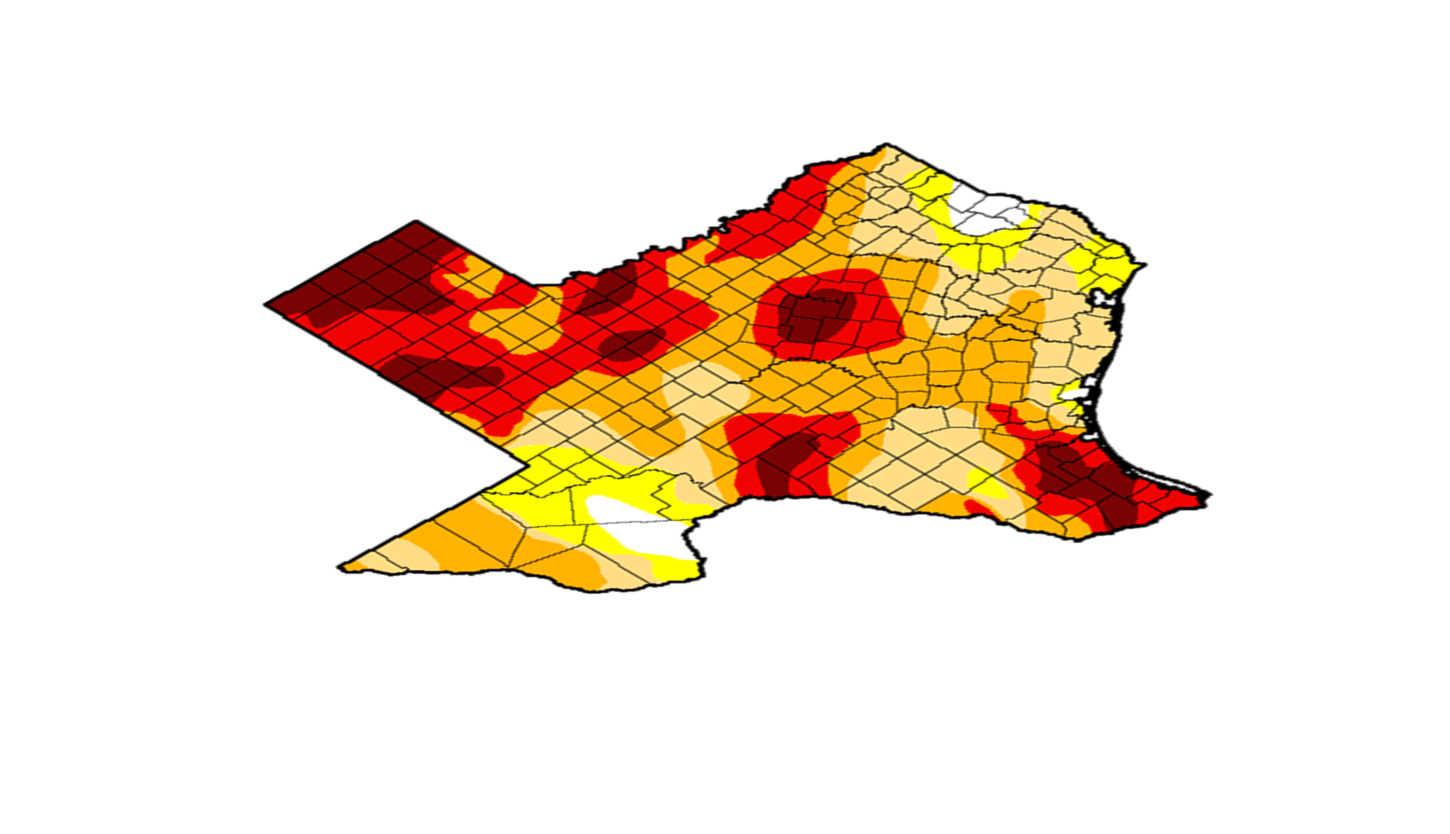 It’s 62F – 72F 

30 feet below your feet.
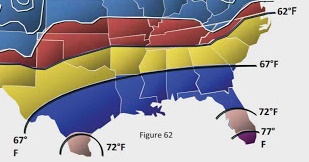 Winter
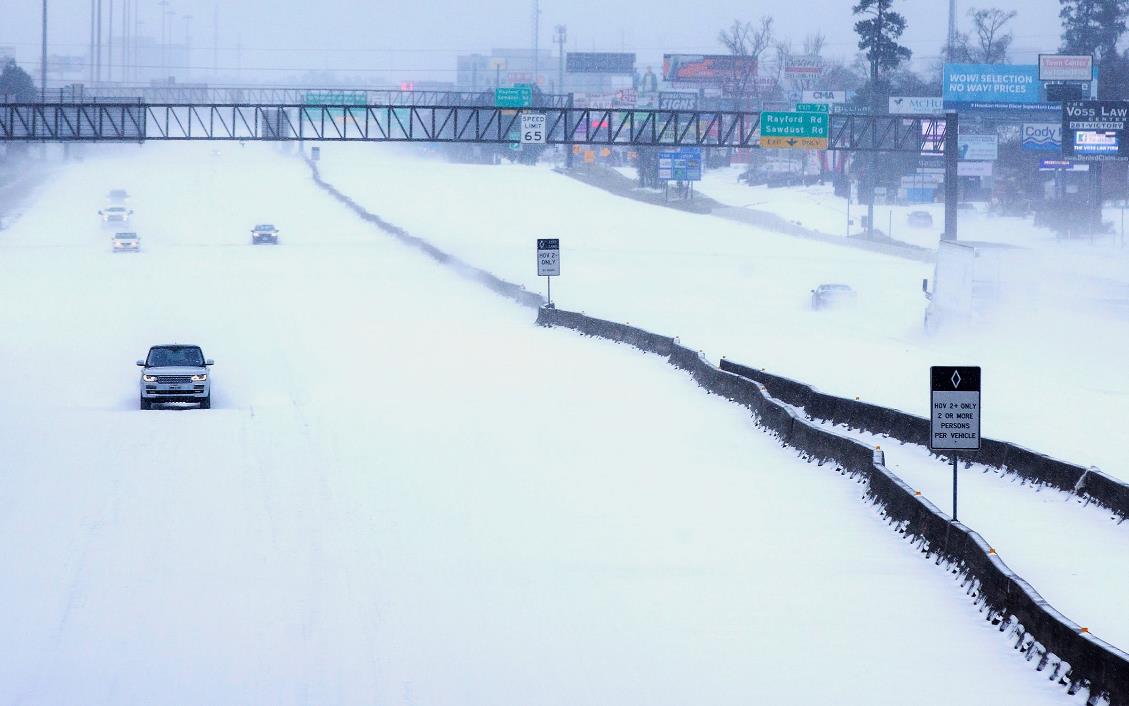 When Houston is snowed in…
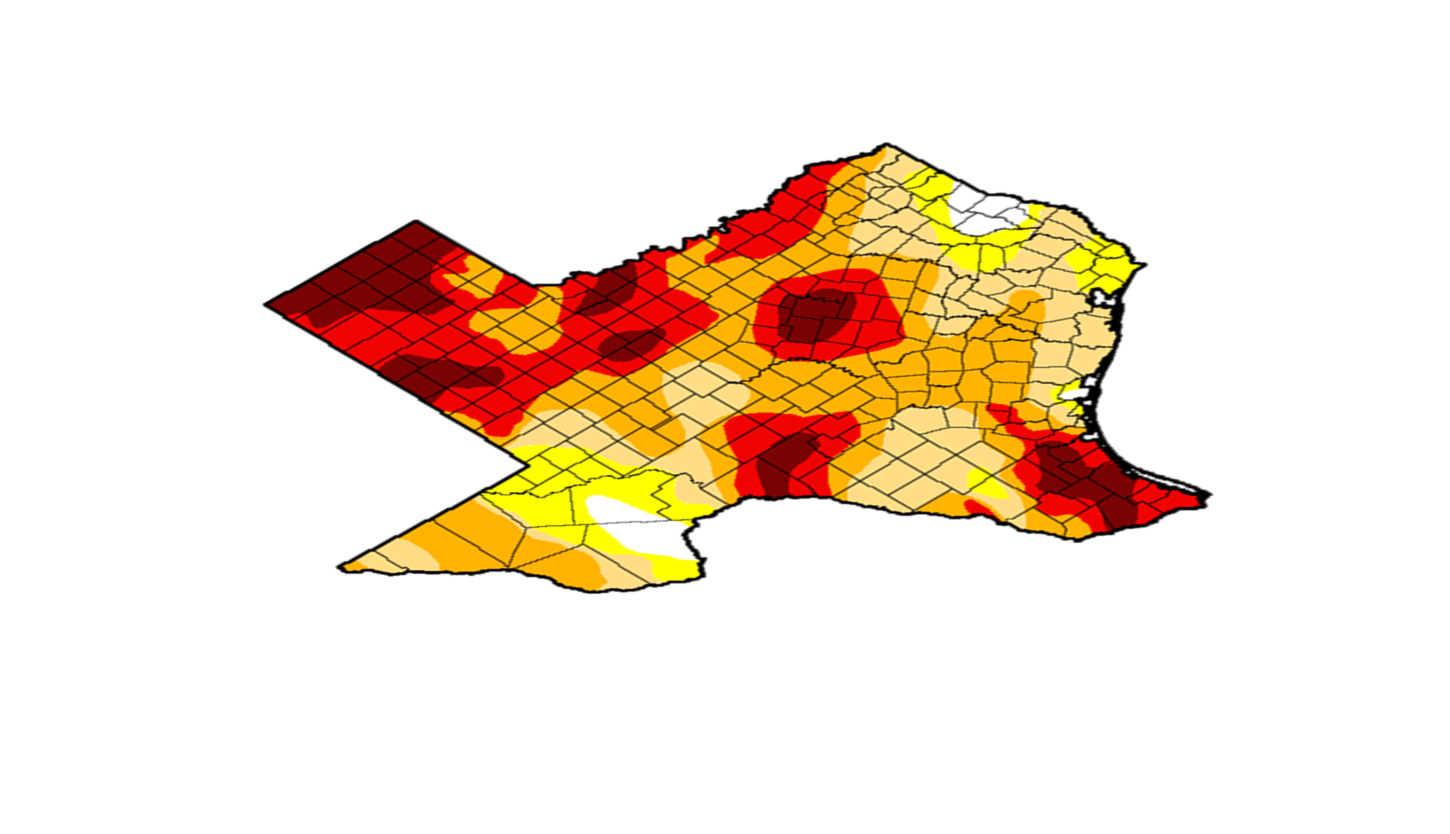 It’s 62F – 72F 

30 feet below your feet.
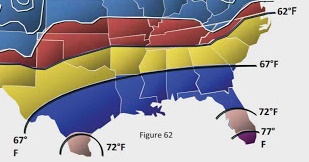 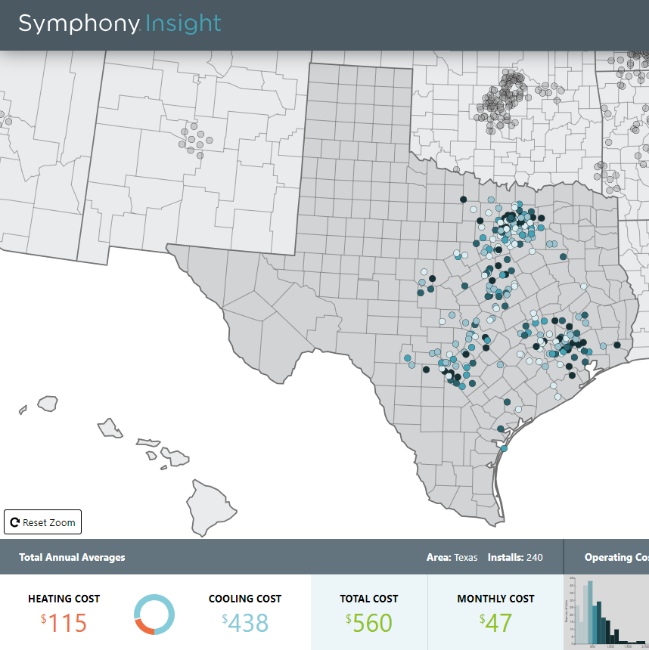 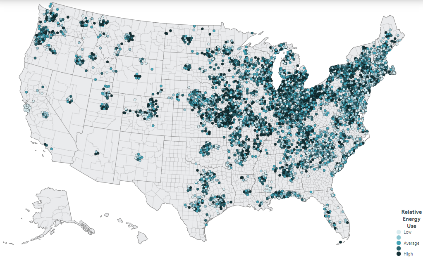 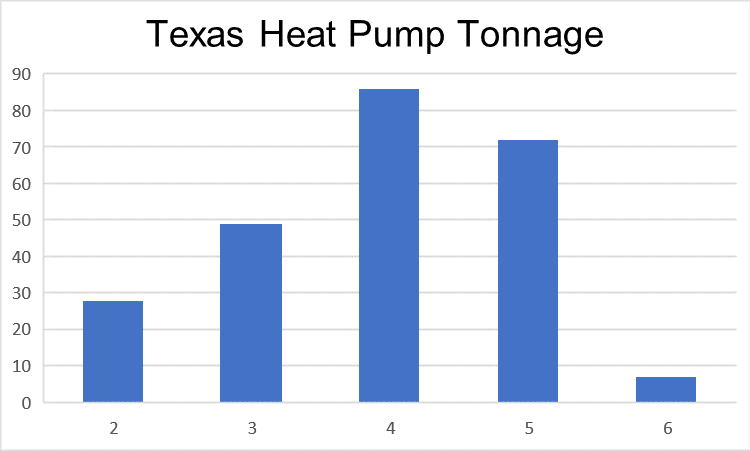 Ground Source Heat Pumps in Texas
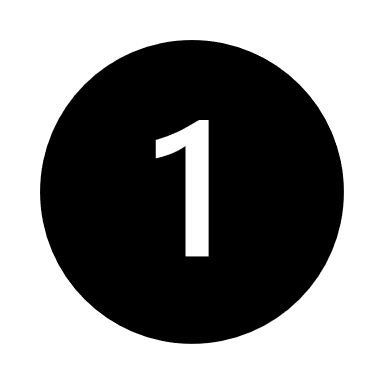 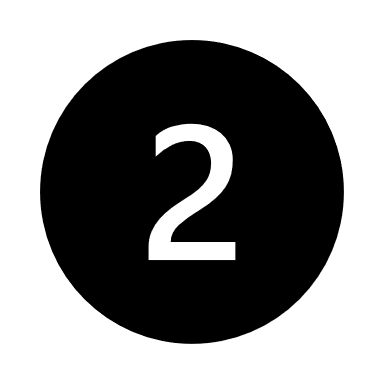 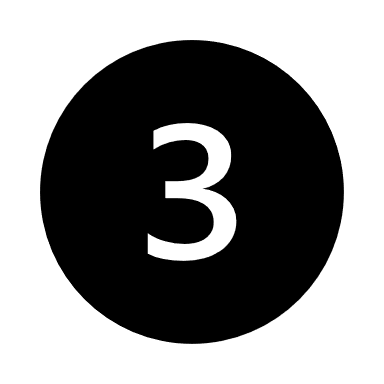 Balanced Load

Daily
Seasonally
Permanently
Fuel stability
Resiliency

Efficiency @ Extremes
Capacity @ Extremes
Lifecycle
Peak, Peak, & Peak

Summer ↓50%
Winter ↓75% (vs Resistance)
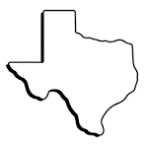 >60% Electric
Resistance
Heat
Unaffected by weather
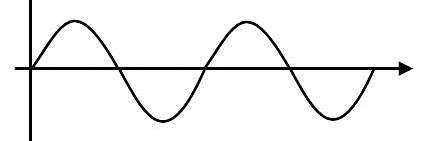 + 30% Tax Credit Across the Board for 10 Years w/ Direct Pay